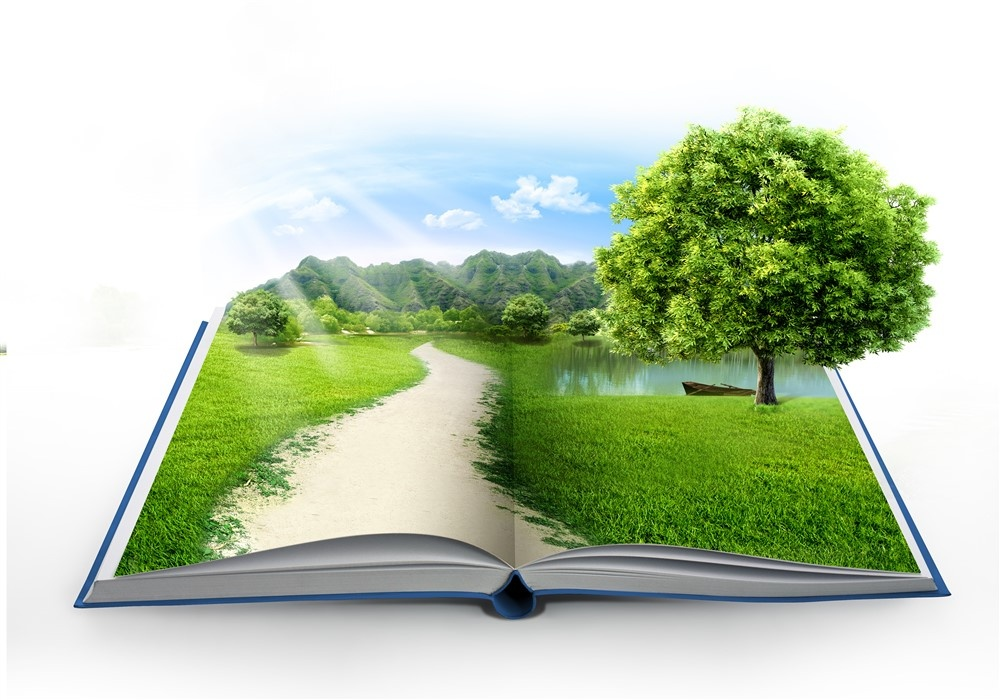 Природосообразная педагогика 
экологической культуры
принципы и методы
Витольд ЯСВИН
доктор психологических наук, доктор педагогических наук, профессор, 
член Научного совета по проблемам экологического образования РАО
Памяти   моего   Учителя,ветерана  Великой  Отечественной  Войны,заведующего кафедрой ботаники  и методики преподавания биологии Даугавпилсского педагогического института,доктора  педагогических  наук, профессораЛеонида Францевича  КЕЙРАНА
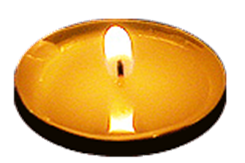 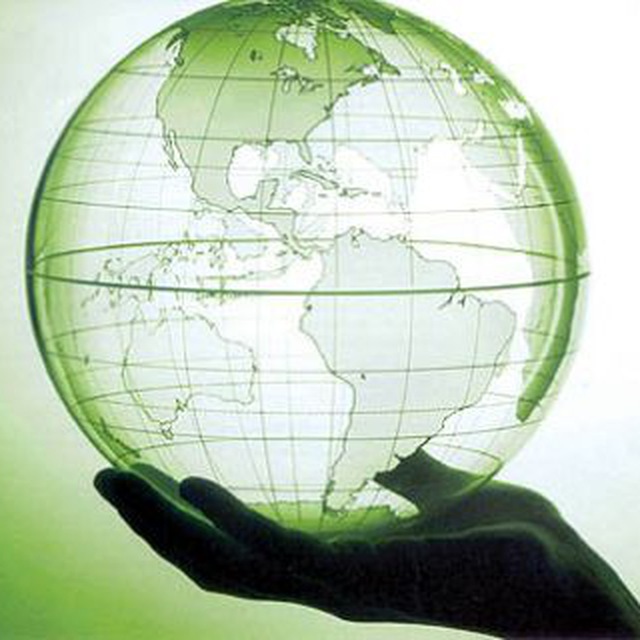 "Экологическая культура предполагает такой способ жизнеобеспечения, при котором общество системой духовных ценностей, этических принципов, экономических механизмов, правовых норм и социальных институтов формирует потребности и способы их реализации, которые не создают угрозы жизни на Земле" 

(Московская международная декларация об экологической культуре. Москва. 7 мая 1998 г.).
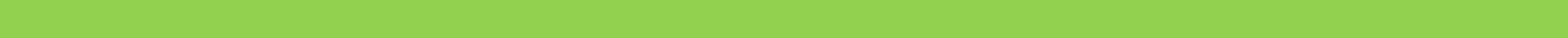 Термин «экологический» чаще всего понимается как связанный с окружающей средой.
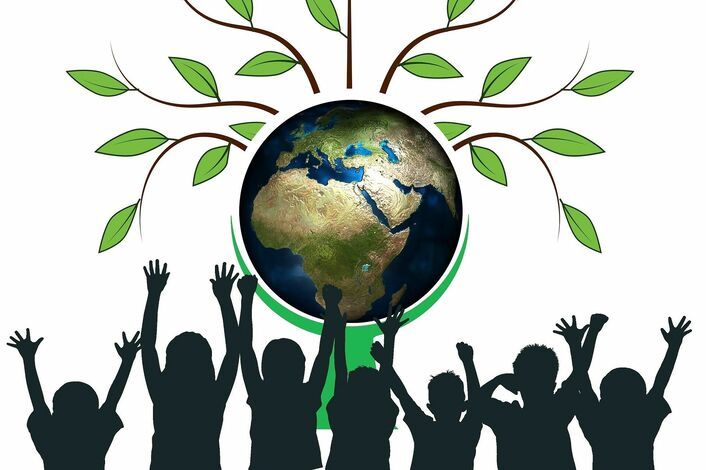 Имеется в виду, прежде всего, природная среда.
Именно в этом смысле, как "связанный с природой", 
слово "экологический" воспринимается большинством 
наших соотечественников.
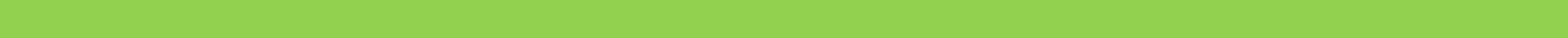 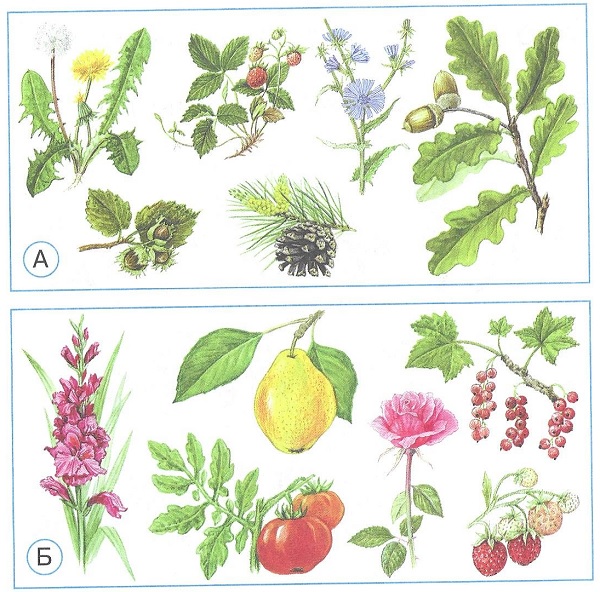 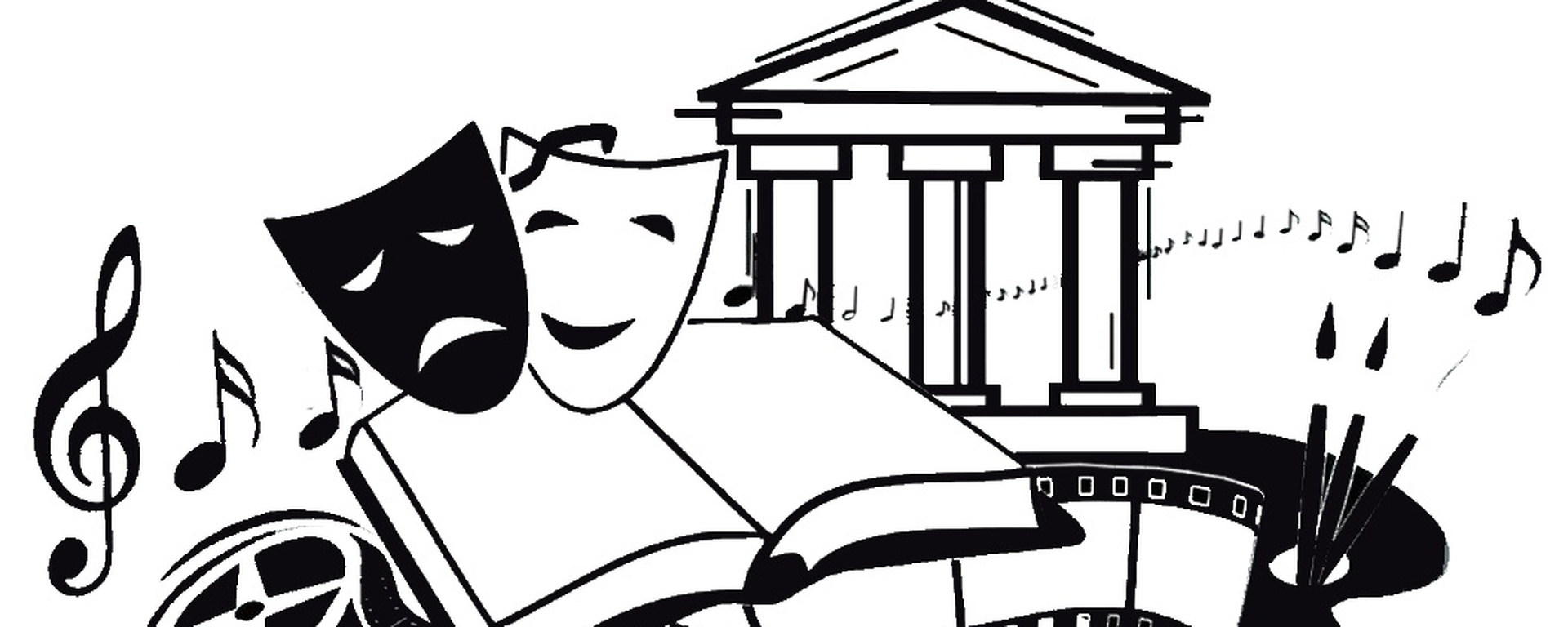 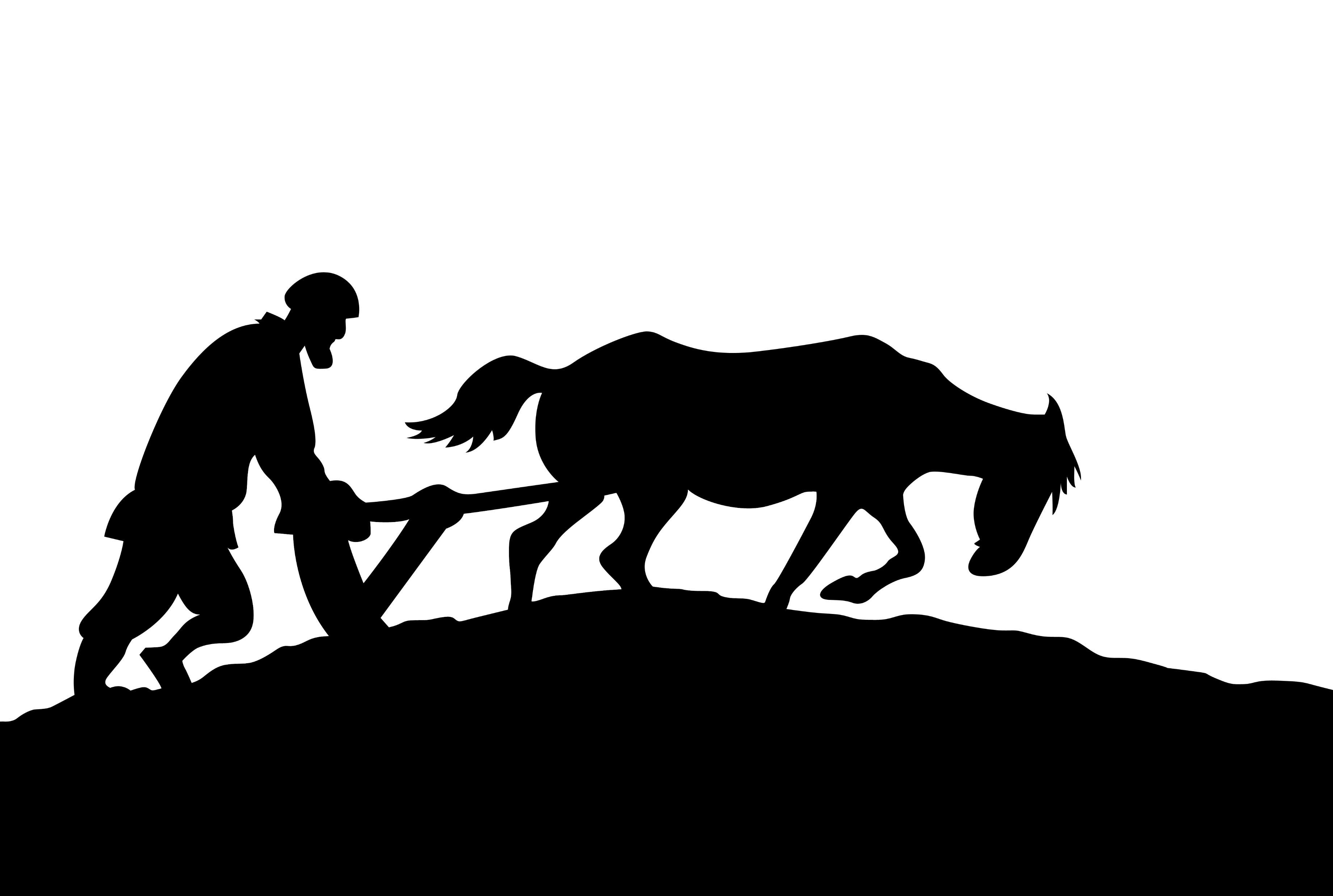 Слово "культура" 
первоначально означало возделывание, ведение хозяйства, т.е. связывалось с поведением людей.
Другое, распространенное сегодня, значение этого слова связано 
с обозначением сферы духовной жизни, то есть с сознанием людей.
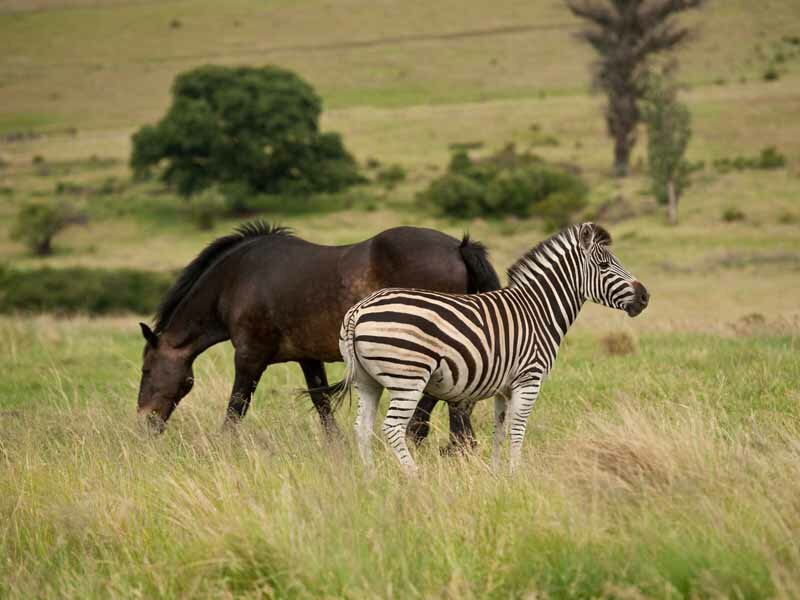 Экологическая культура – 
это способность людей пользоваться своими экологическими знаниями и умениями в практической деятельности.
Без соответствующего уровня культуры люди могут обладать необходимыми знаниями, но не владеть ими.
Экологическая культура человека включает его экологическое сознание и экологическое поведение.
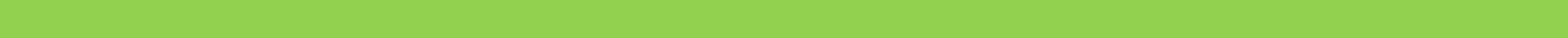 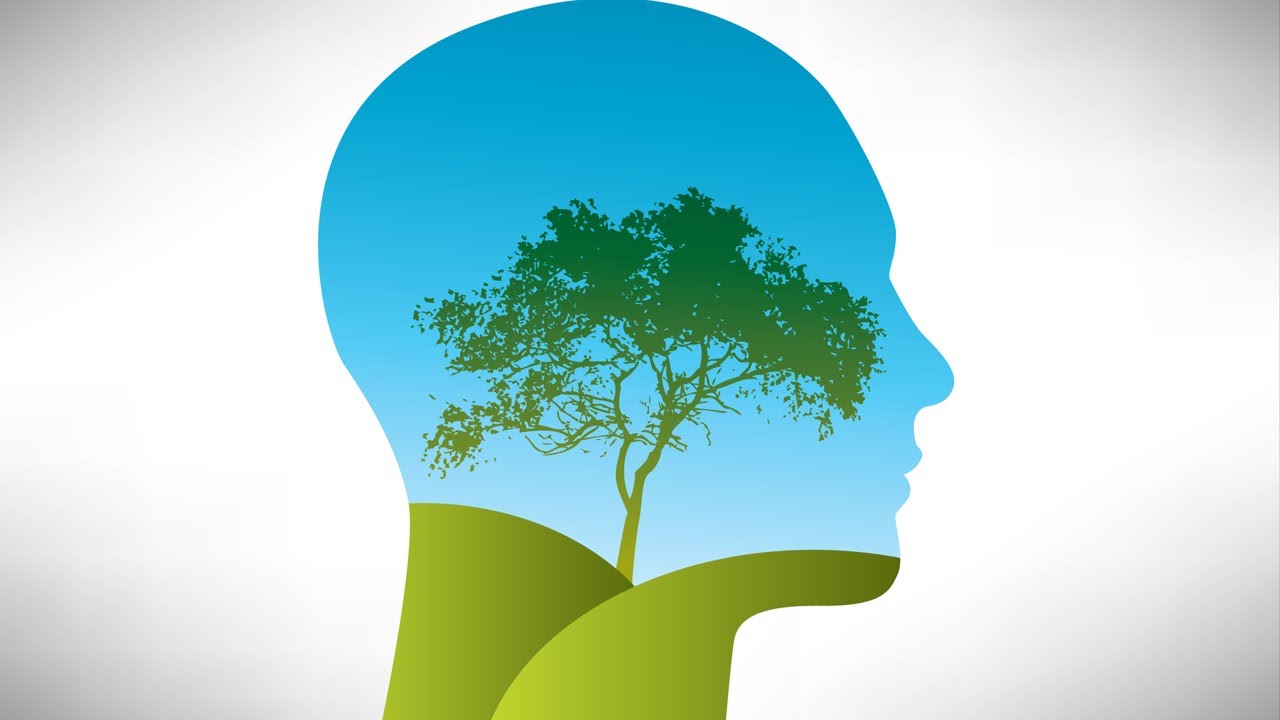 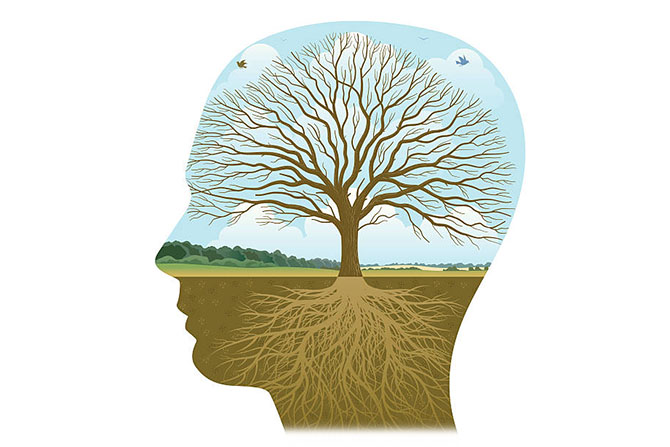 Под экологическим сознанием понимается совокупность 
экологических и природоохранных представлений, 
мировоззренческих позиций и отношения к природе, 
целей и стратегий практической деятельности, направленной на природные объекты.
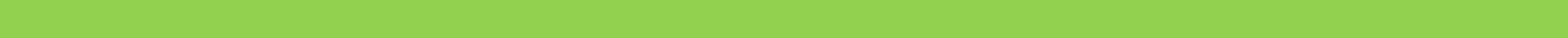 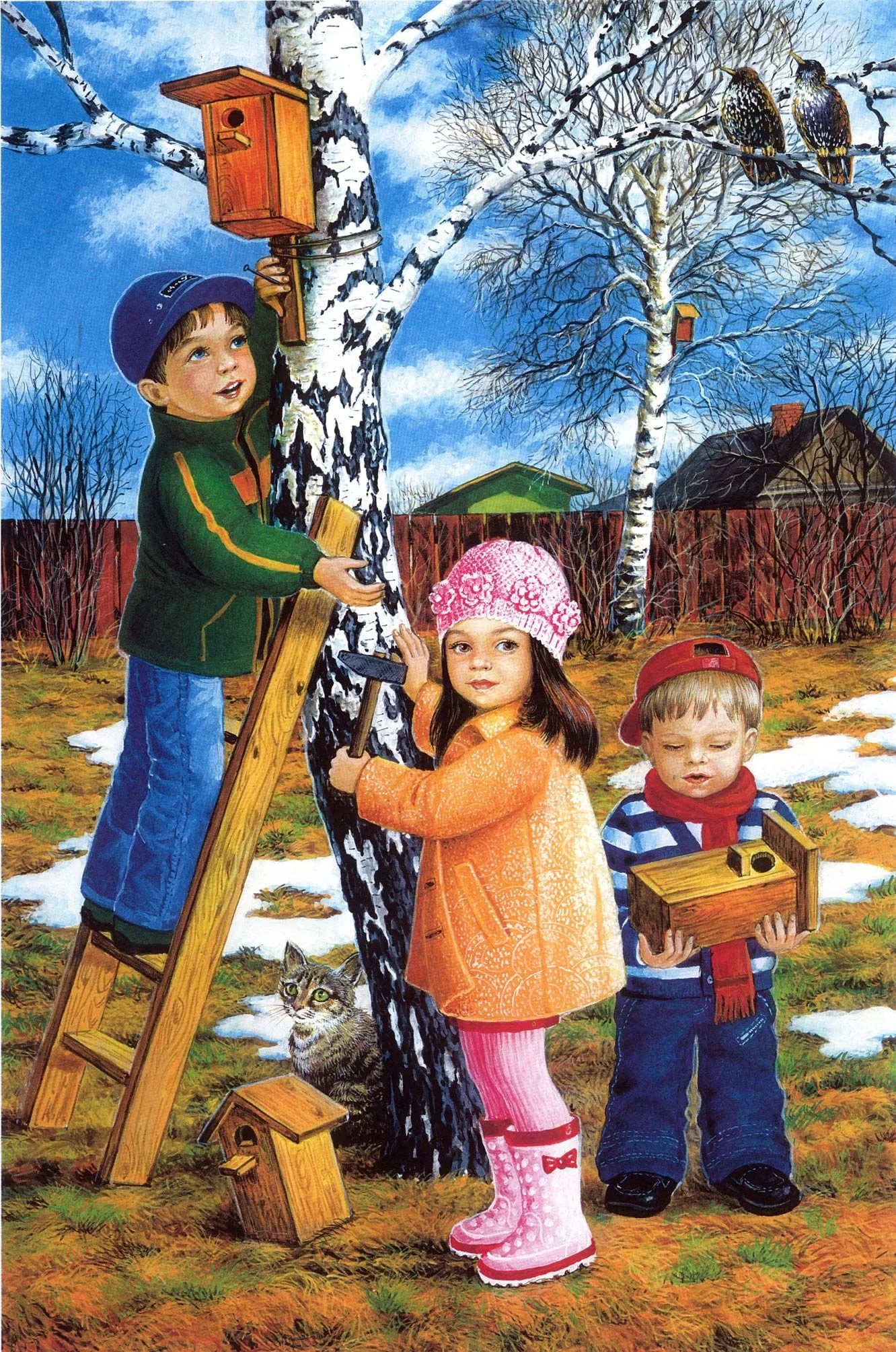 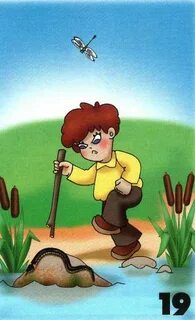 Экологическое поведение (проэкологичное поведение) понимается как совокупность конкретных действий и поступков людей, непосредственно или опосредованно связанных с воздействием на природное окружение, использованием природных ресурсов. 

Экологическое поведение человека определяется уровнем его экологического сознания и освоенными практическими умениями в области природопользования.
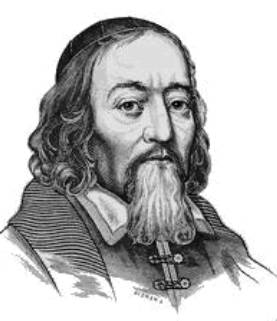 Ян Амос КОМЕНСКИЙ			     	Из книги «Великая дидактика», 1657 год
Педагогический принцип природосообразности

Я задумал найти непоколебимое основание 
науки о преподавании 
и вот, после многих трудов, 
я нашел их из непреложных законов природы, которые и положены в обоснование мною 
моей Великой Дидактики… 

Человек - часть природы. 
Следовательно, он и его развитие подчиняются ее универсальным законам…
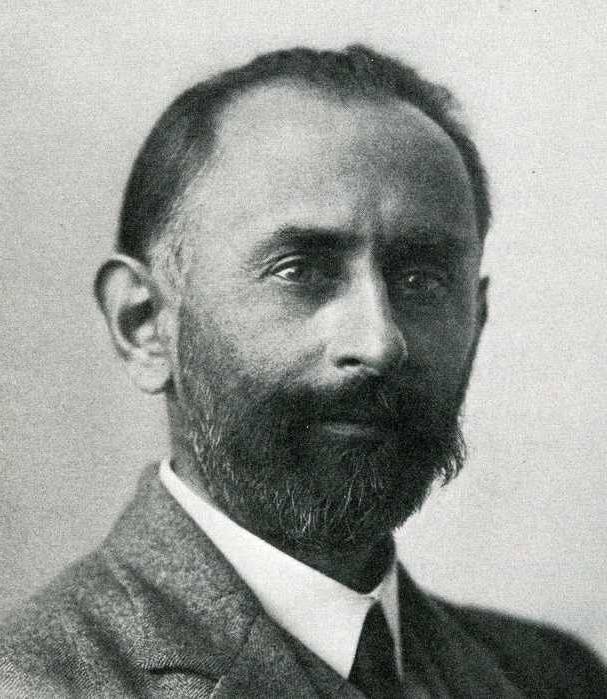 Адольф ФЕРЬЕ,  швейцарский педагог. 
Brève initiation à l'éducation nouvelle, 1950
И сотворили Школу так, как повелел им дьявол.

Ребёнок любит природу, 
поэтому его замкнули в четырёх стенах.

Он не может сидеть без движения – 
его принудили к неподвижности.

Он любит работать руками, 
а его стали обучать теориям и идеям.

Он любит говорить – ему приказали молчать.
Он стремится понять – ему велели учить наизусть.
.
Он хотел бы сам искать знания – 
ему их дают в готовом виде.

И тогда дети научились тому, 
чему никогда бы не научились в других условиях.
- Они научились лгать и притворяться…
П 
Р 
И 
Р 
О 
Д 
О 
С 
О 
О 
Б 
Р 
А 
З 
Н 
А 
Я

ПЕДАГОГИКА
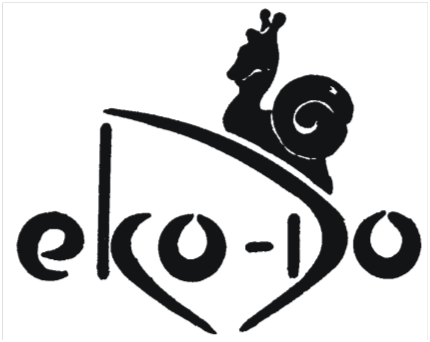 Источники, психологические механизмы 
и результаты осмысления окружающего мира
НАУКА
ИСКУССТВО
ФИЛОСОФСКО-РЕЛИГИОЗНЫЕ
УЧЕНИЯ
ВПЕЧАТЛЕНИЯ
НАУЧНЫЕ ПРЕДСТАВЛЕНИЯ
ОБРАЗЫ
МИРОВОЗЗРЕНЧЕСКИЕ
ПРЕДСТАВЛЕНИЯ
ОБРАЗЫ МИРОВОСПРИЯТИЯ
ЗНАНИЯ
Научные ПОНЯТИЯ
М Ы С Л Е О Б Р А З Ы
Для научной 
и профессиональной деятельности
Для повседневной жизнедеятельности
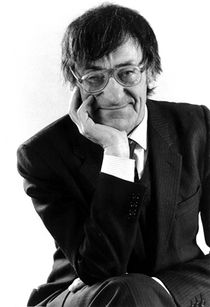 Георгий  Дмитриевич ГАЧЕВ
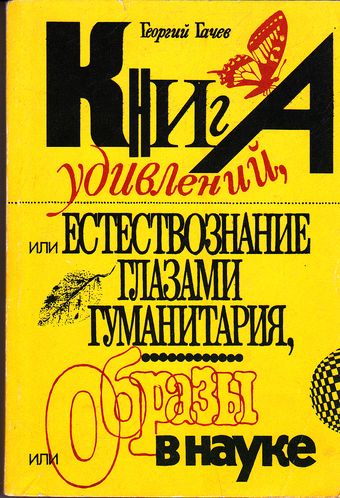 Есть мысль, как четкая форма, 
рациональное понятие, рассудочное определение, 
«мысль-атом», «мысль-частица», 
а есть «мысль-волна», «поле», 
где рациональное сопряжено 
с эстетическим и эмоциональным. 
Это я называю – «мыслеобраз». 

Работа с мыслеобразами 
есть особый род духовной деятельности, 
где соединяются рассудок и воображение, 
упражняется и рационалистическая 
наша способность, и художественная.
ОРГАНИЗАЦИОННО-ПЕДАГОГИЧЕСКОЕ И ПСИХОЛОГО-ПЕДАГОГИЧЕСКОЕ ПРОЕКТИРОВАНИЕ
ОТНОШЕНИЕ
ДЕЯТЕЛЬНОСТЬ
ЗОНА
РАЗВИВАЮЩИХ ВОЗМОЖНОСТЕЙ
РЕЗУЛЬТАТ
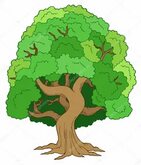 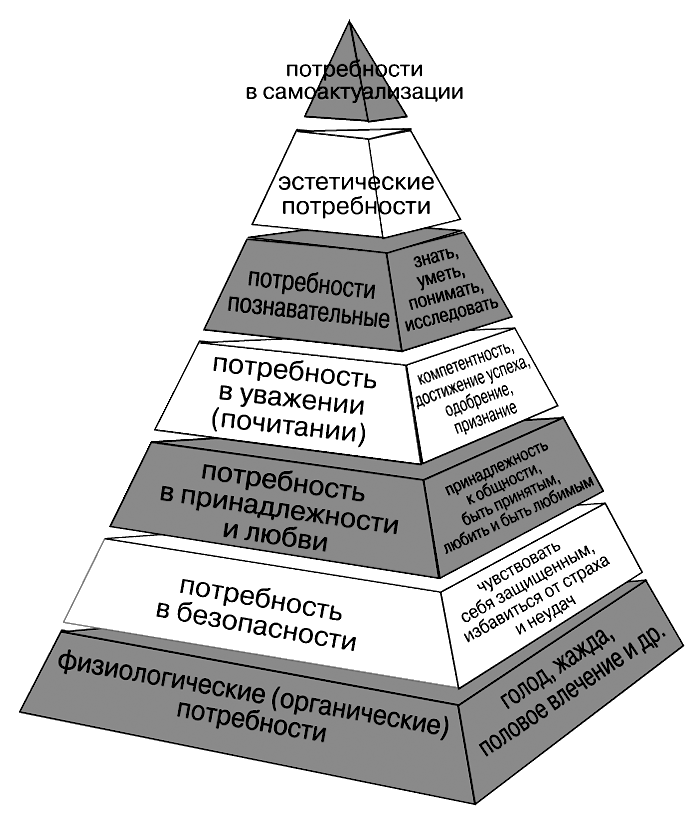 ВПЕЧАТЛЕНИЯ
П
Е
Р
Е
Ж
И
В
А
Н
И
Я
природный
ОБЪЕКТ
ВЗАИМОДЕЙСТВИЯ
ПЕДАГОГИЧЕСКИЕ  ПРИНЦИПЫ  И  МЕТОДЫ
Формирование отношений
Формирование  индивидуальных 
стратегий и компетенций
Развитие представлений о мире
Принцип
активного содействия
Принцип 
формирования мыслеобразов
Принцип 
партнерских взаимодействий
ожидания события
идентификации
лабилизации
эмпатии
ритуализации
ассоциаций
м е т о д ы
м е т о д ы
м е т о д ы
рефлексии
актуальной заботы
художественной репрезентации
ИЗМЕНЕНИЕ КАРТИНЫ МИРА ПОСЛЕ ЭФФЕКТИВНОЙ ЭКОЛОГО-ПЕДАГОГИЧЕСКОЙ ДЕЯТЕЛЬНОСТИ
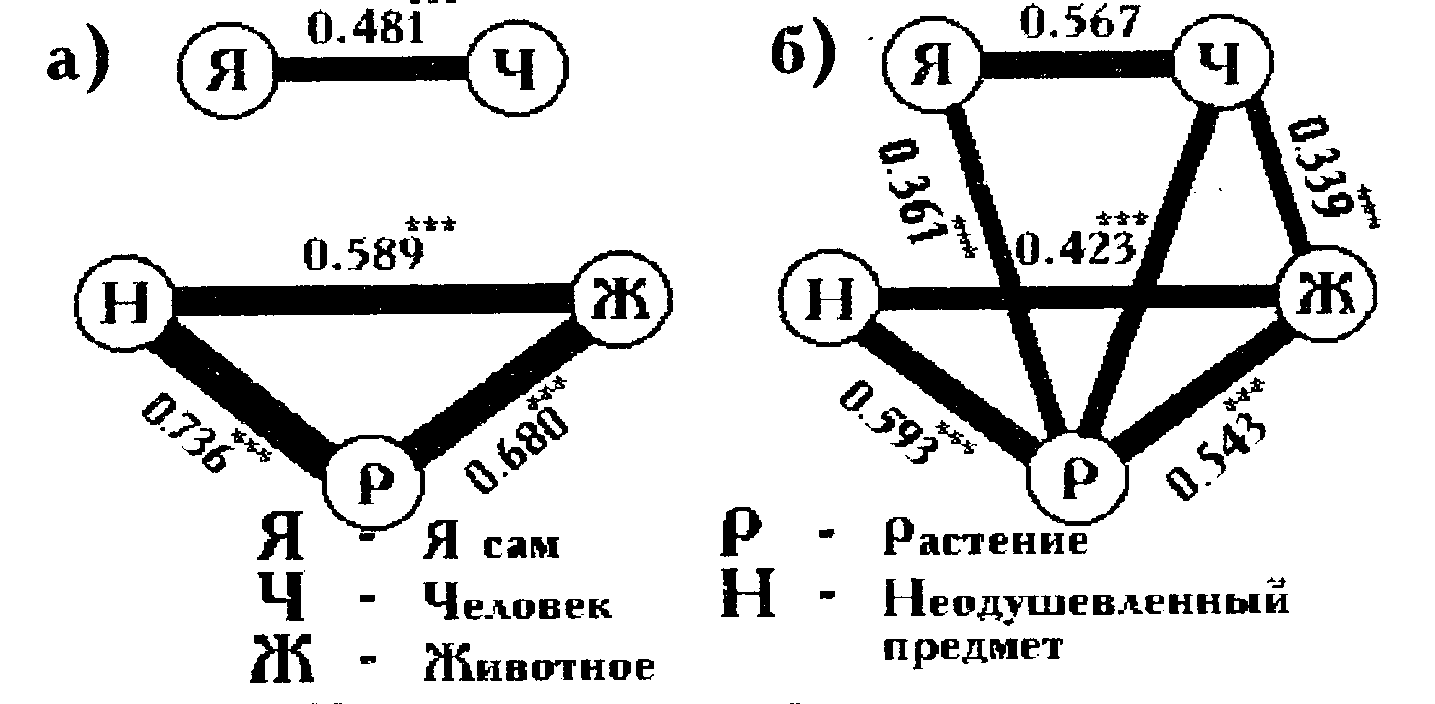 vitalber@yandex.ru
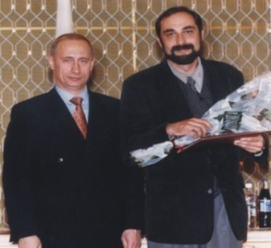 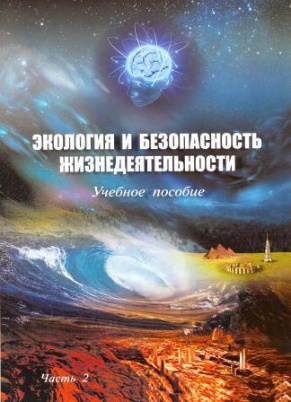 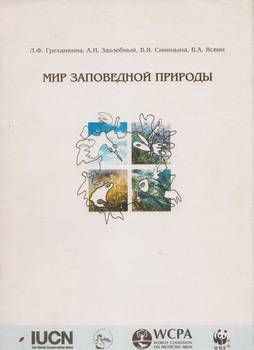 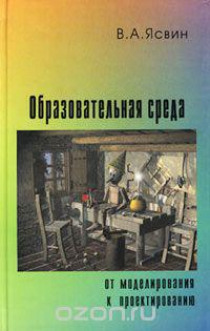 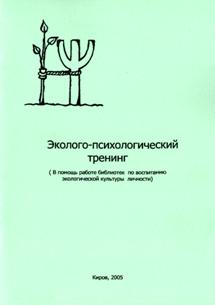 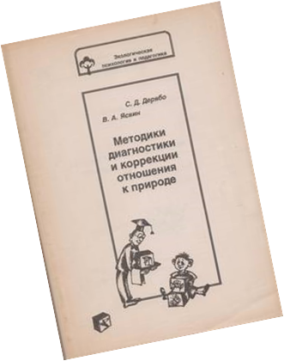 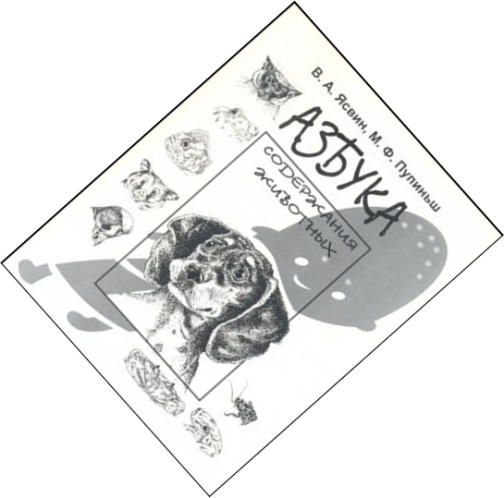 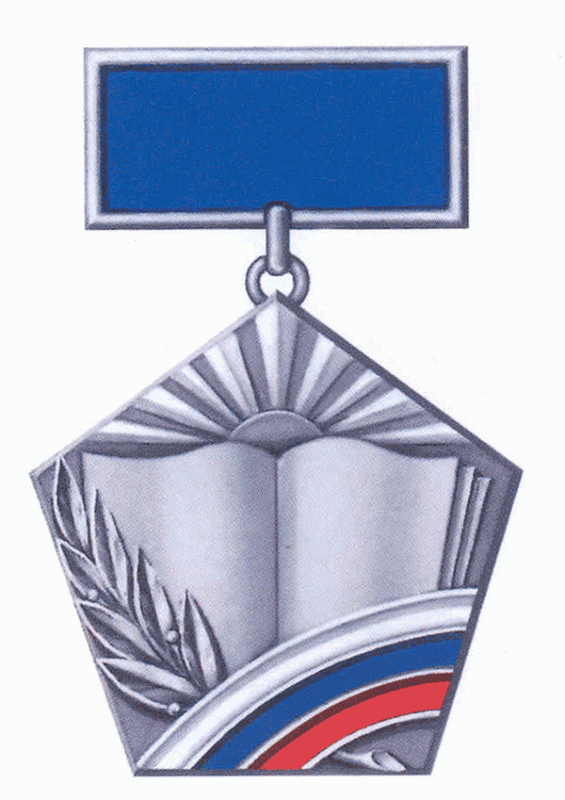 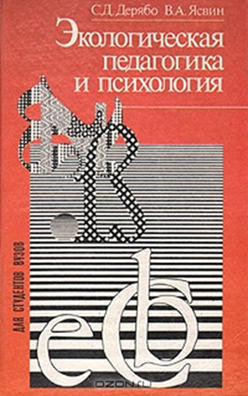 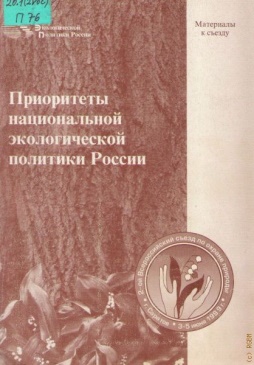 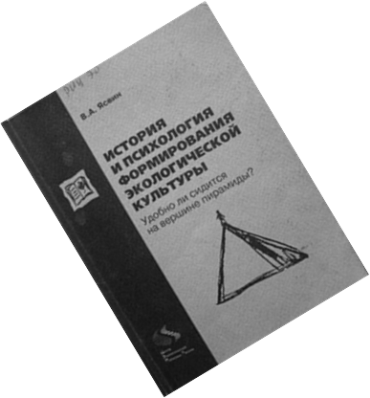 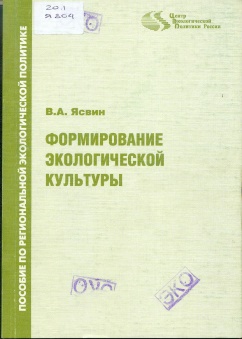 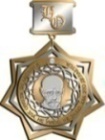 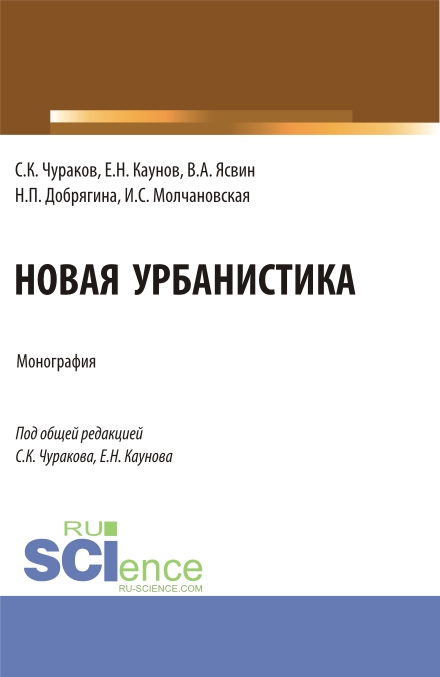 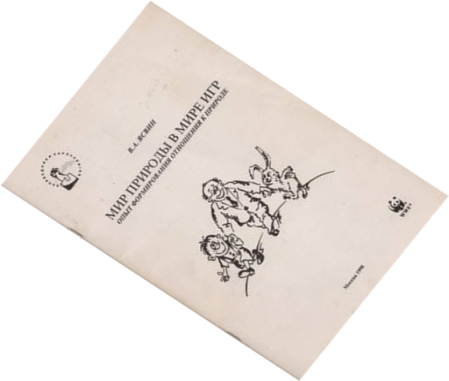 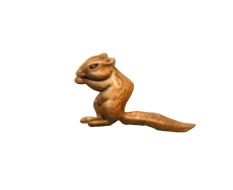